PMRProgressive Muscle Relaxation with Kids
Provider’s Instructions
The following slides are some ways to engage kids in PMR.
You can share the slides in order or only show a few. However, initially you may want to share all the slides and ask the child which one they like most.
As you present each slide, model each movement in an exaggerated way so it is clear to the child how to do it. Also, make it fun! Ask questions like, “have you seen a cat stretching… Let’s do it together!”
Let’s relax!
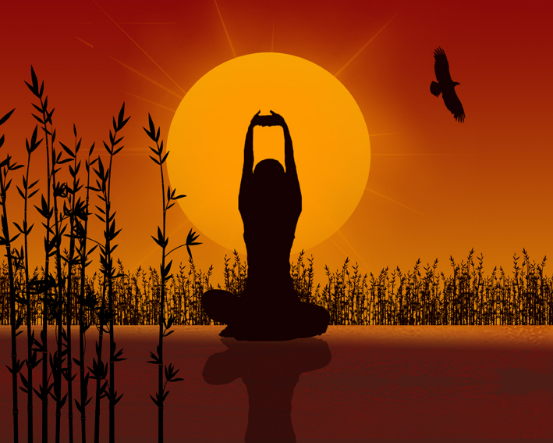 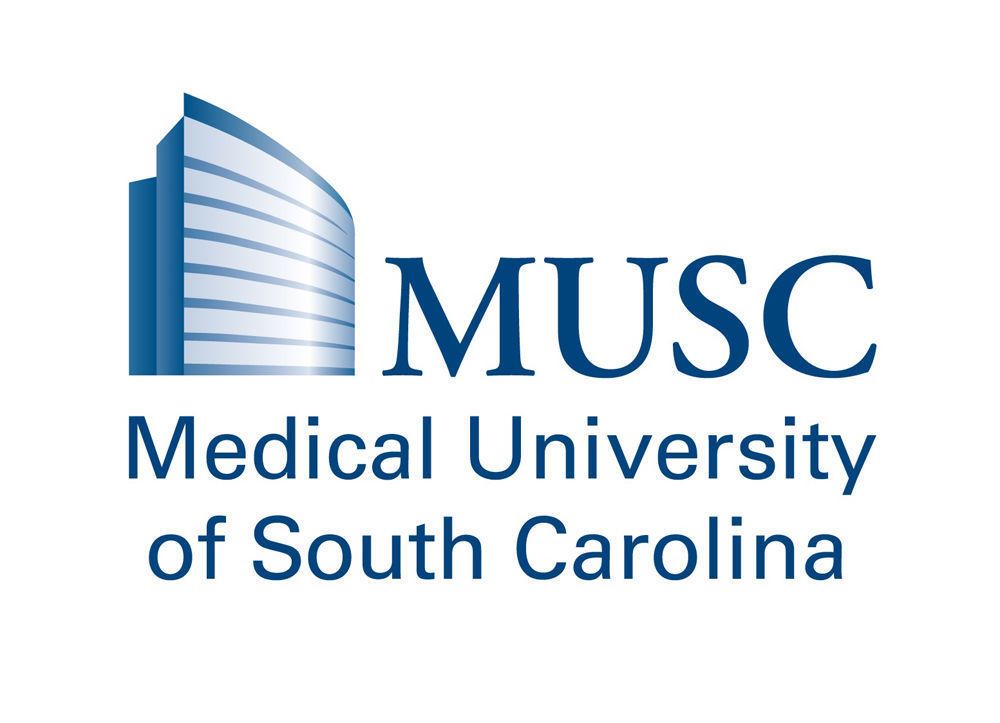 Resource created by the MUSC Telehealth Outreach Program
[Speaker Notes: Sometimes we all feel kind of tense or nervous. When you feel nervous your muscles get all tight and tense and it is hard to pay attention to what you are supposed to be doing. For example, some people feel nervous before they take a test or feel tense before that are meeting someone new. Can you give some examples of when you have felt tense? 

We’re going to learn how to make ourselves feel nice and relaxed instead of tight and tense. We’ll learn how to tell when our muscles feel tense and how to make them feel relaxed. 

https://vkc.mc.vanderbilt.edu/asdbloodwork/parent/muscletensingscript.php

Photo by <a href="/photographer/duchesssa-41098">Gabriella Fabbri</a> from <a href="https://freeimages.com/">FreeImages</a>]
Squeeze a lemon
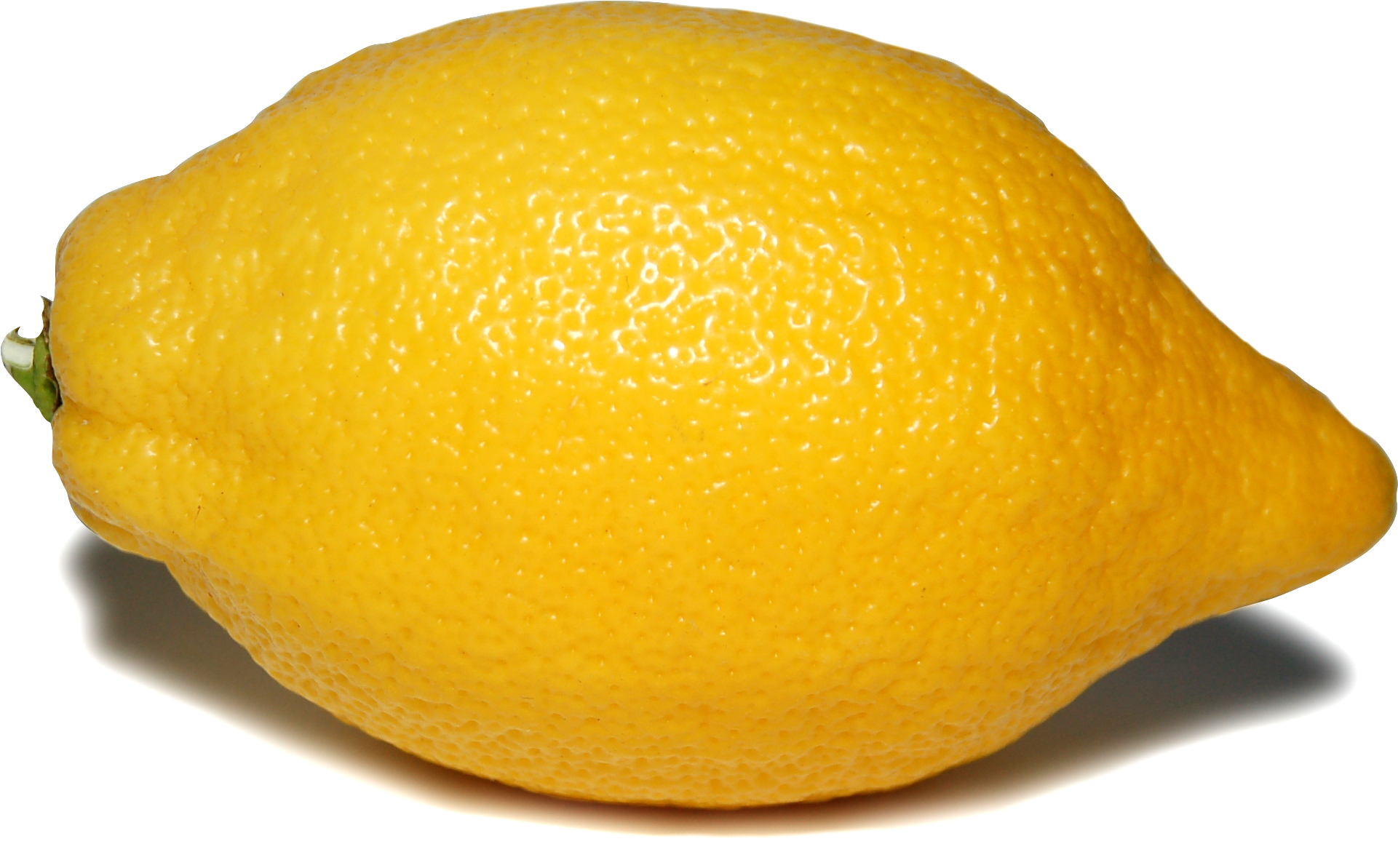 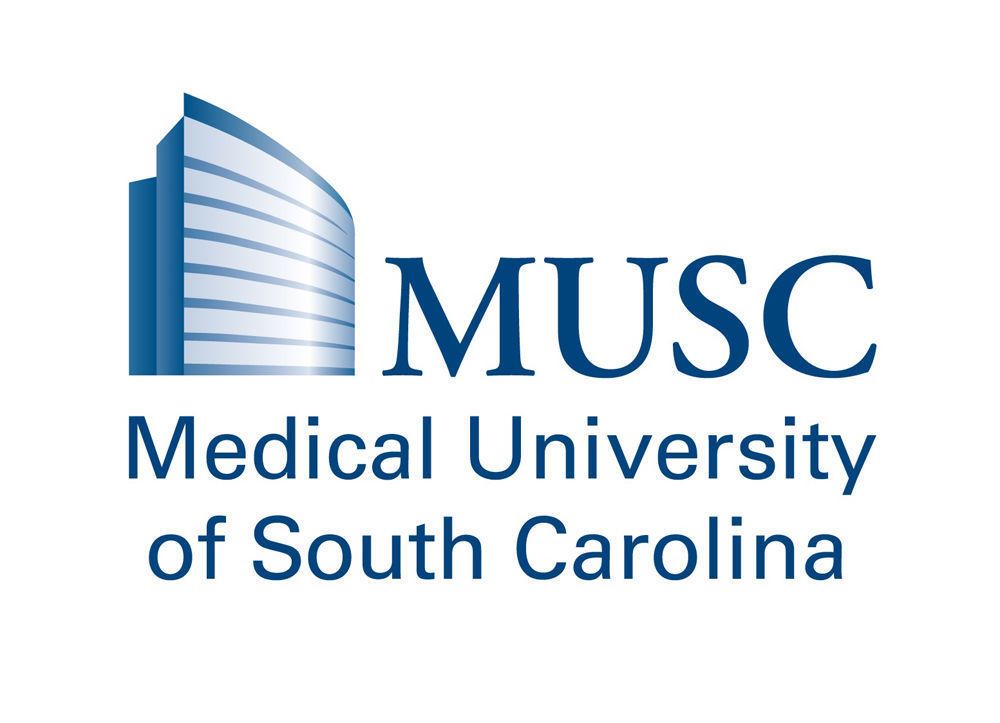 Resource created by the MUSC Telehealth Outreach Program
[Speaker Notes: Hands and Arms: Squeeze a LemonPretend you have a whole lemon in each hand. Now squeeze it hard. Try to squeeze all the juice out! Feel the tightness in your hand and arm as you squeeze. Squeeze hard! Don’t leave a single drop. (Hold for 10 seconds). Now relax and let the lemon drop from your hand. See how much better your hand and arm feel when they are relaxed.

Photo by <a href="/photographer/jeti87-58189">jeti87</a> from <a href="https://freeimages.com/">FreeImages</a>]
Stretch like a cat
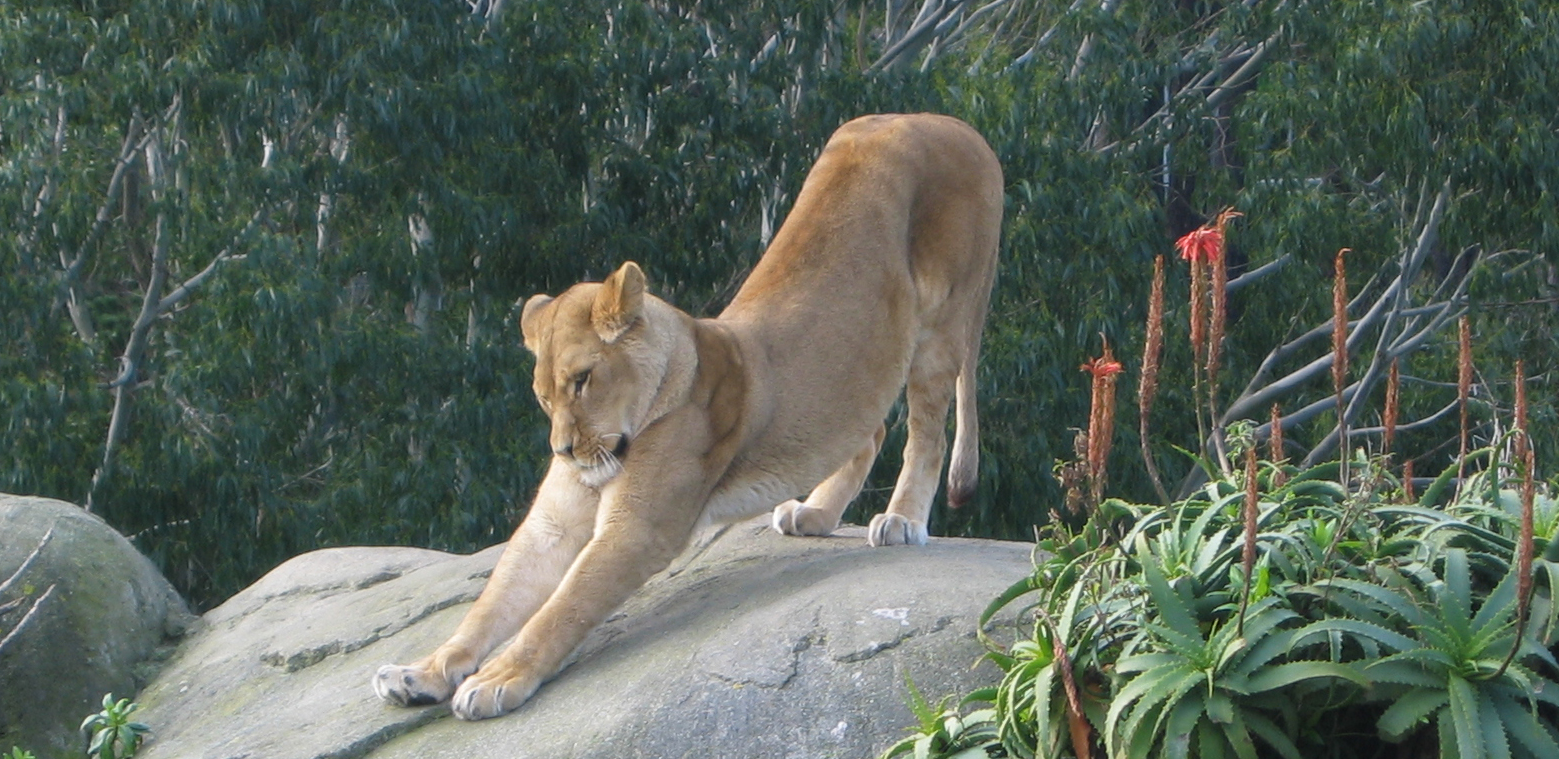 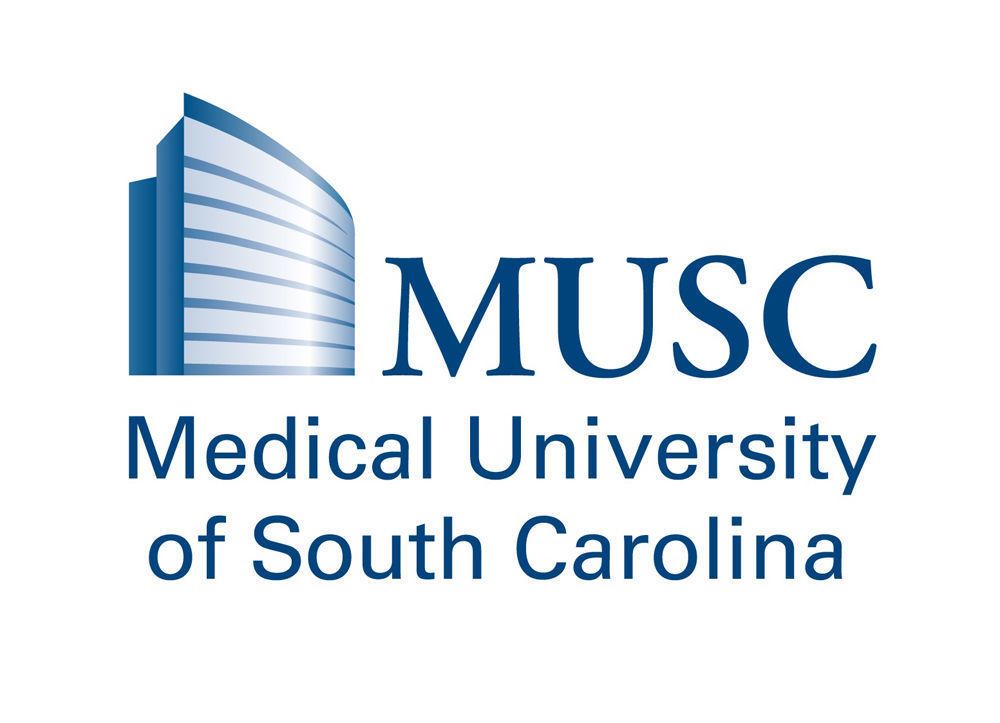 Resource created by the MUSC Telehealth Outreach Program
[Speaker Notes: Arms and Shoulders: Stretch Like a CatPretend you are a furry, lazy cat and you just woke up from a nap. Stretch your arms out in front of you. Now raise them way up high over your head. Feel the pull in your shoulders. Stretch higher and try to touch the ceiling. (Hold for 10 seconds). Great! Let them drop very quickly and feel how good it is to be relaxed. It feels good and warm and lazy.

Photo by <a href="/photographer/Illuminati-45672">Logan Ashadar</a> from <a href="https://freeimages.com/">FreeImages</a>]
Hide in your shell
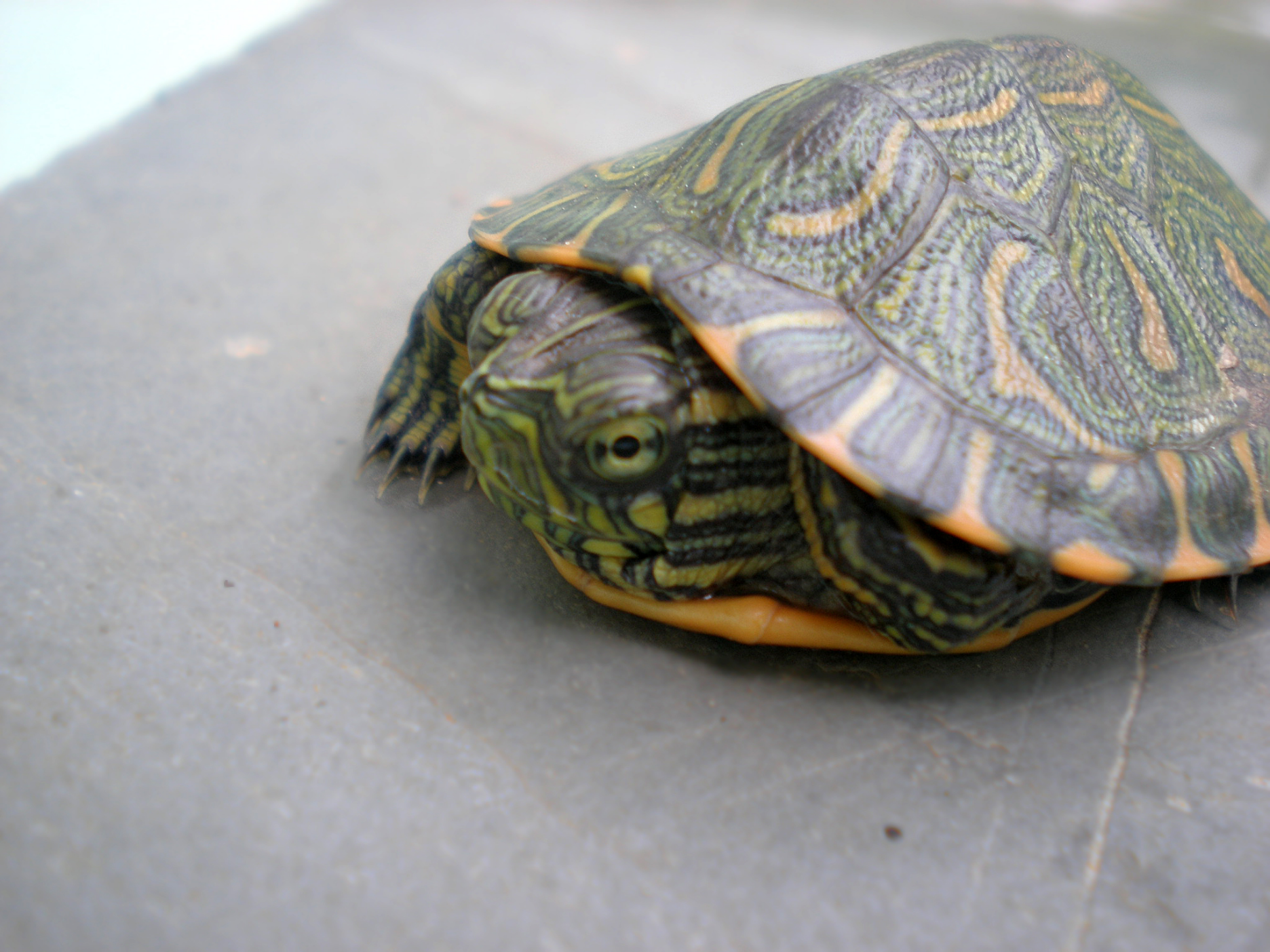 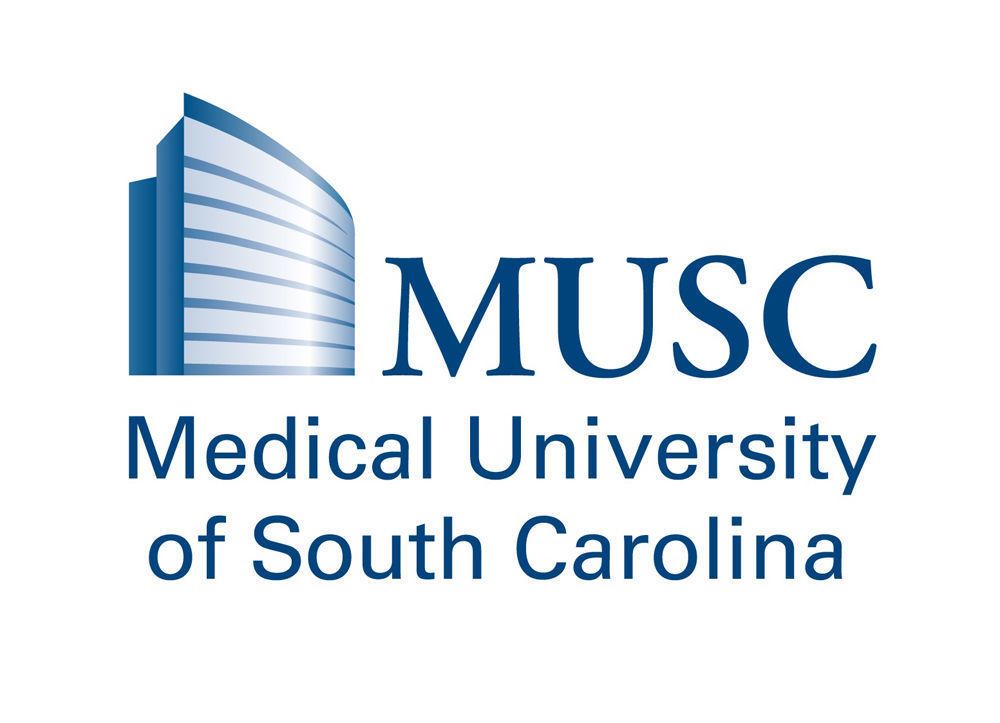 Resource created by the MUSC Telehealth Outreach Program
[Speaker Notes: Shoulders and Neck: Hide in Your ShellNow pretend you are a turtle. Try to pull your head into your shell. Try to pull your shoulders up to your ears and push your head down into your shoulders. Hold it tight! (Hold for 10 seconds). Okay, you can come out now. Feel your shoulders relax.

Photo by <a href="/photographer/aokiharu-64072">aokiharu</a> from <a href="https://freeimages.com/">FreeImages</a>]
Swing up high
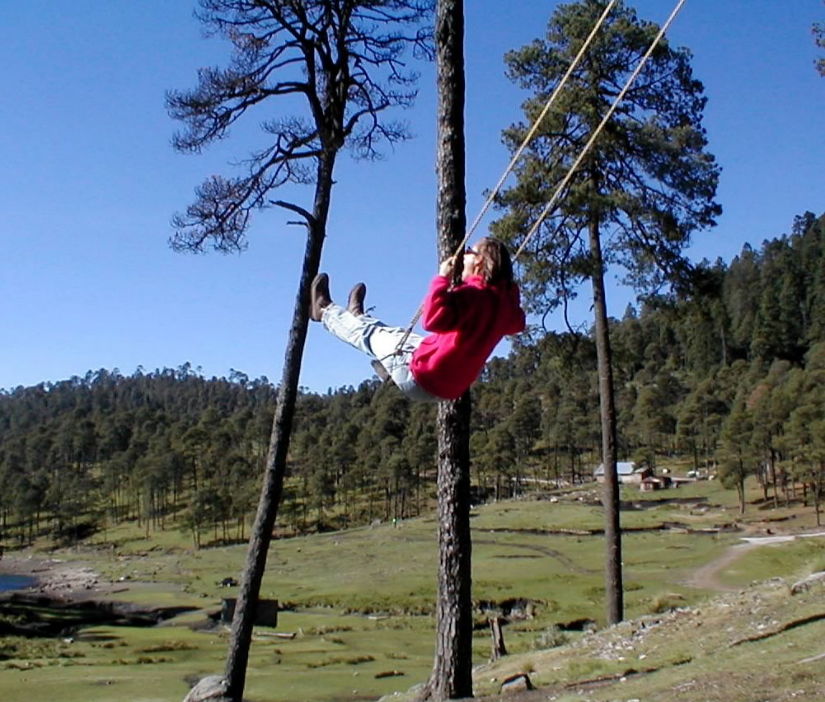 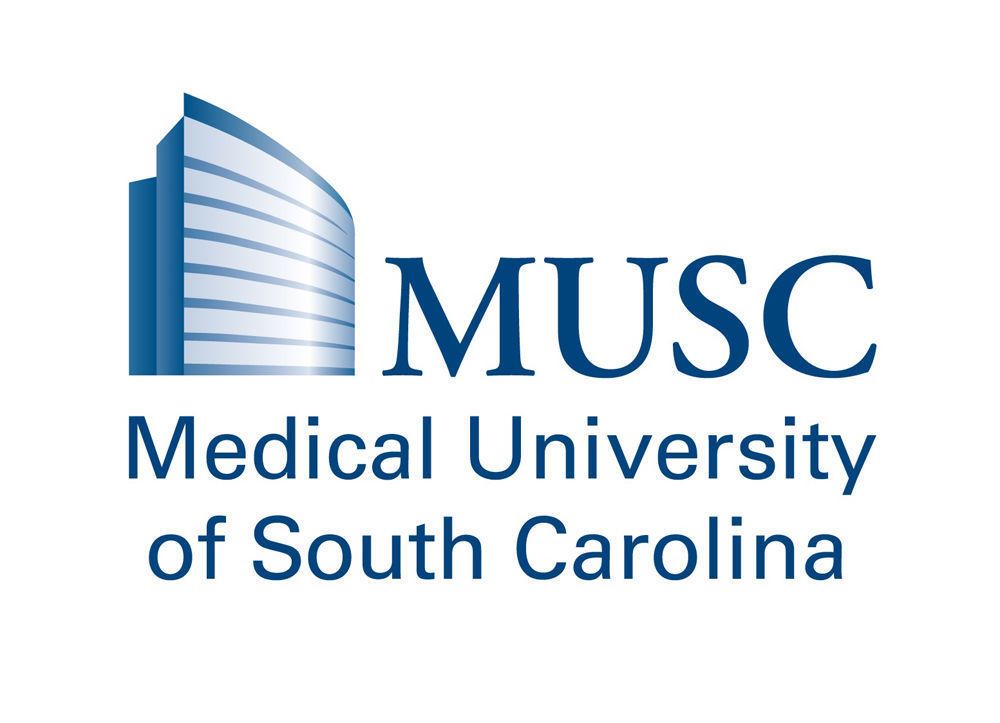 Resource created by the MUSC Telehealth Outreach Program
[Speaker Notes: Back: Swing Up HighPretend you are on a swing at the park. Swing your upper body back and forth, back and forth. To get really high, use your arms to help you swing! Keep swinging! (Hold for 10 seconds). Great. You’re all done on the swing. Sit back and relax.

Photo by <a href="/photographer/mexikids-29583">tim  &amp; annette</a> from <a href="https://freeimages.com/">FreeImages</a>]
Squeeze through a fence
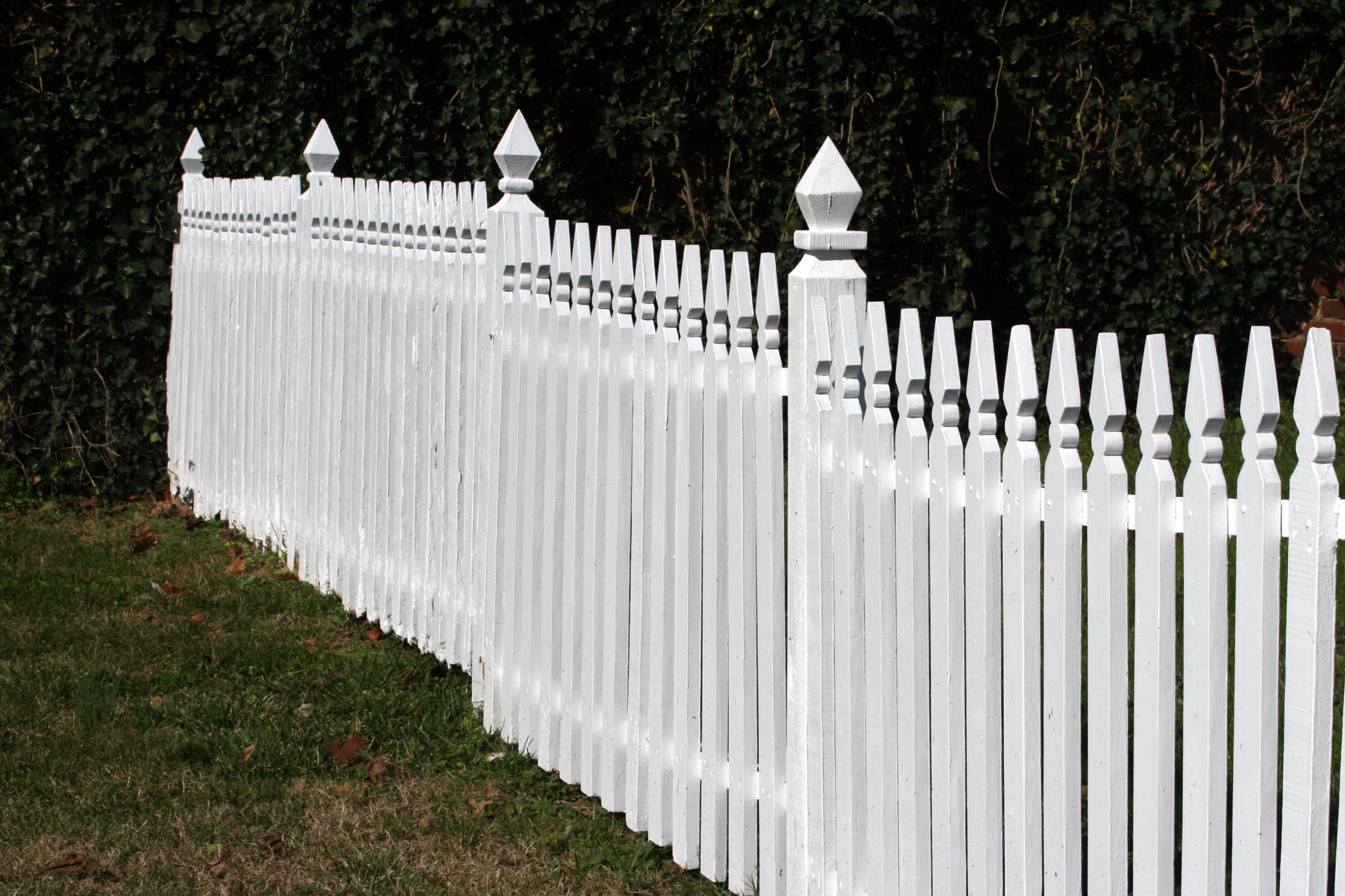 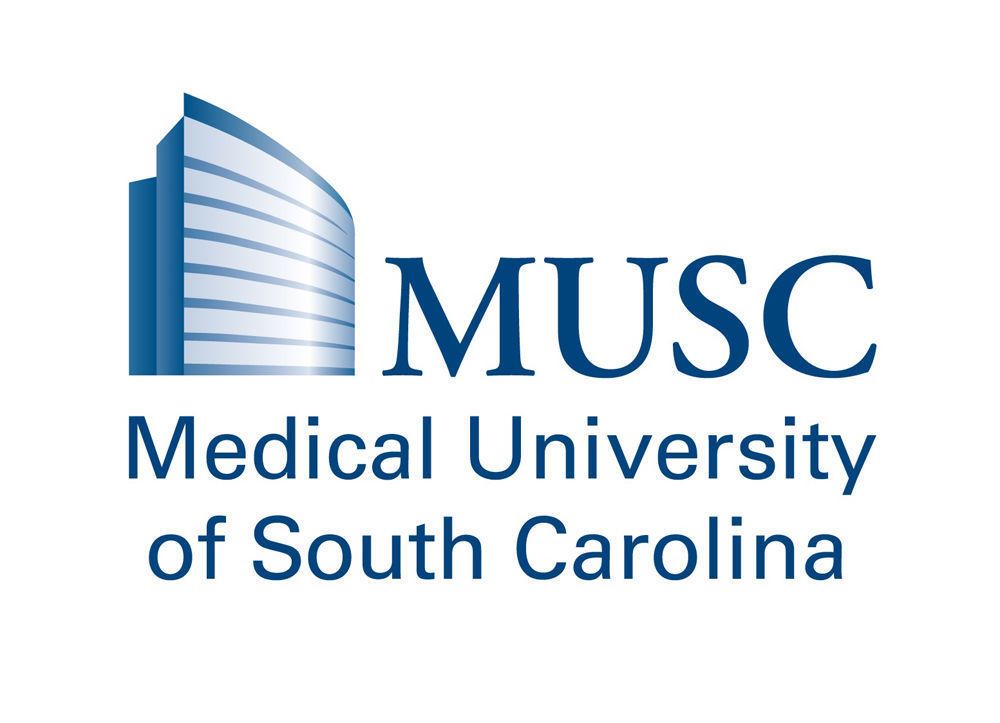 Resource created by the MUSC Telehealth Outreach Program
[Speaker Notes: Stomach: Squeeze Through a FenceNow pretend that you want to squeeze through a narrow fence. You’ll have to make yourself very skinny if you’re going to make it through. Suck your stomach in, try to squeeze it against your back bone. Get it real small and tight. Hold it as tight as you can! (Hold for 10 seconds). Okay, you’ve made it! You got through the fence. Settle back and let your stomach come back out where it belongs.

Photo by <a href="/photographer/thadz-45228">Thad Zajdowicz</a> from <a href="https://freeimages.com/">FreeImages</a>]
Chew that carrot
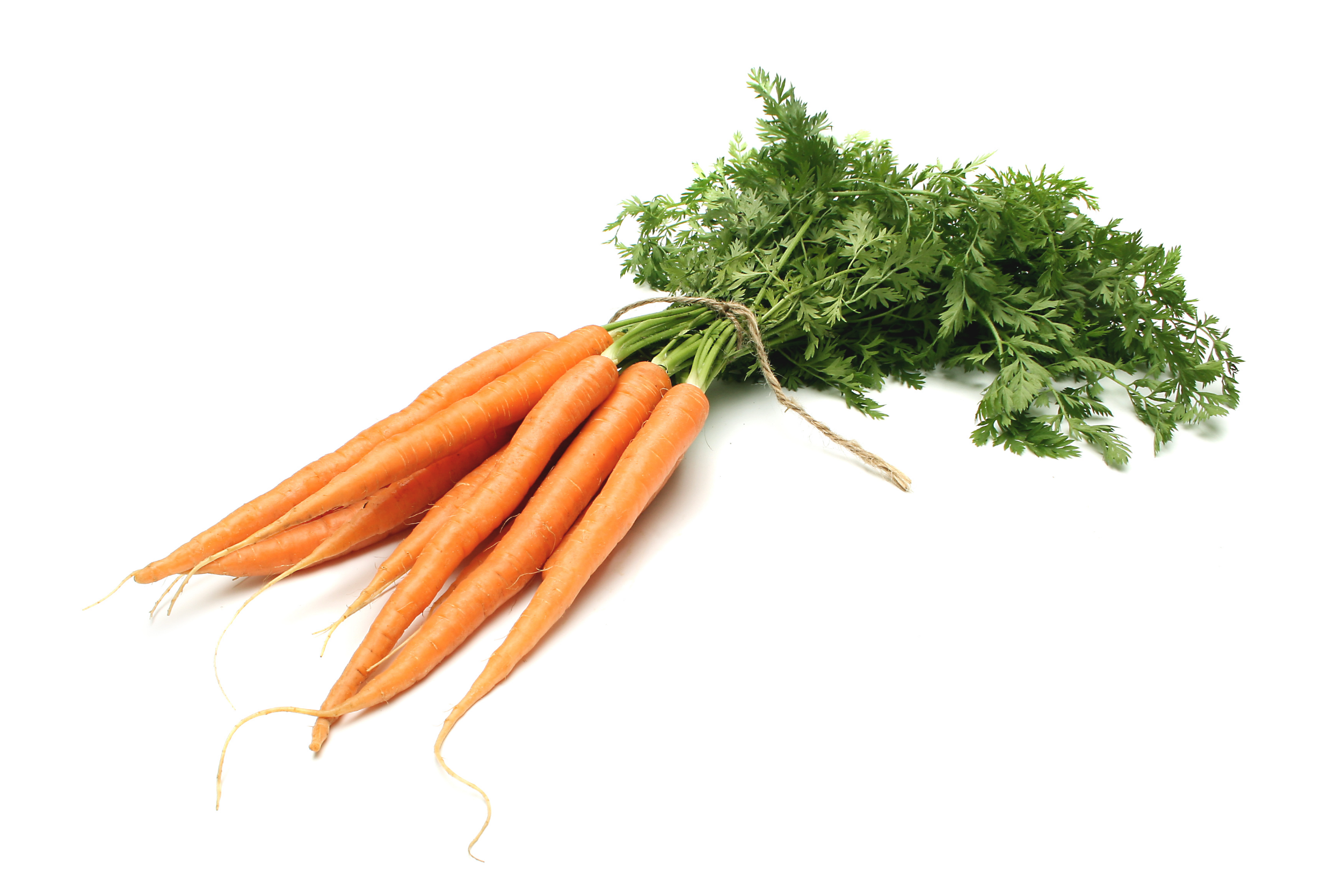 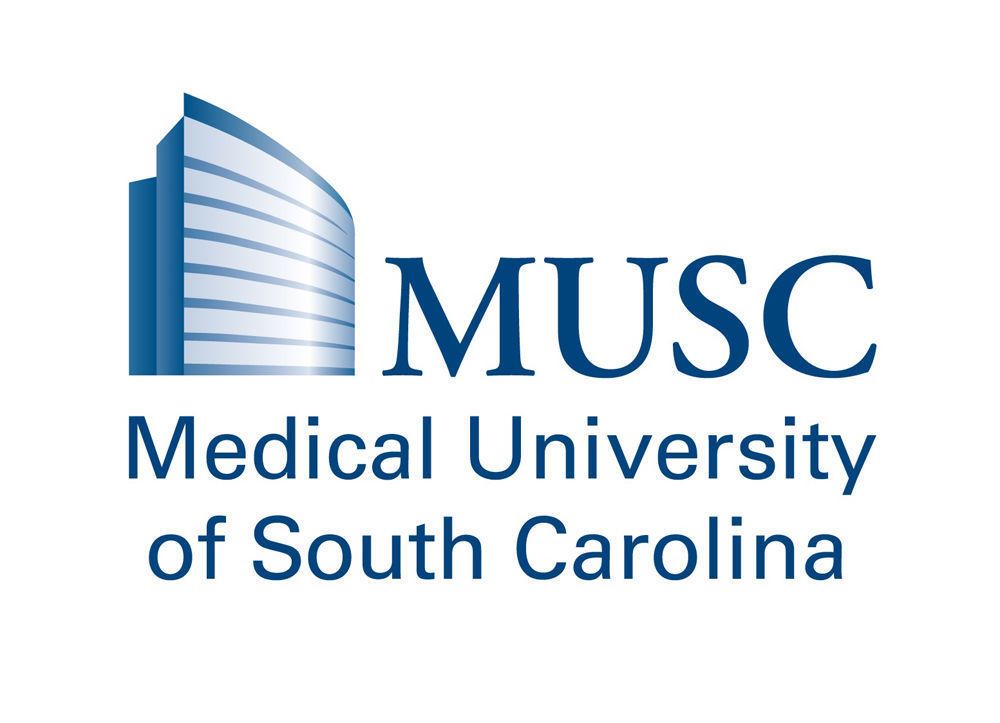 Resource created by the MUSC Telehealth Outreach Program
[Speaker Notes: Jaw: Chew That CarrotNow, pretend that you are trying to eat a giant, hard carrot. It is very hard to chew. Bite down on it. As hard as you can. We want to turn that carrot into mush! Keep biting. (Hold for 10 seconds). Good. Now relax. You’ve eaten the carrot. Let yourself go as loose as you can.

Photo by <a href="/photographer/vierdrie-46406">Jean Scheijen</a> from <a href="https://freeimages.com/">FreeImages</a>]
Get that fly off your nose
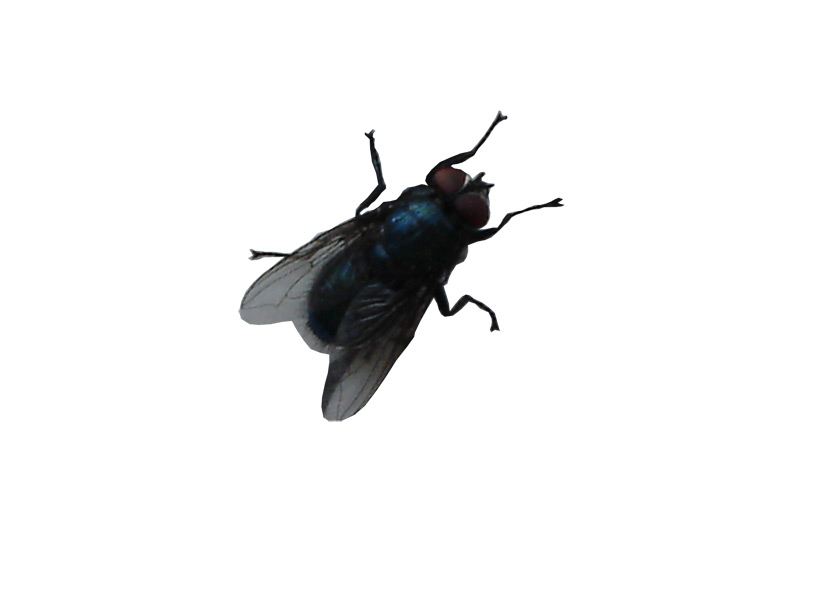 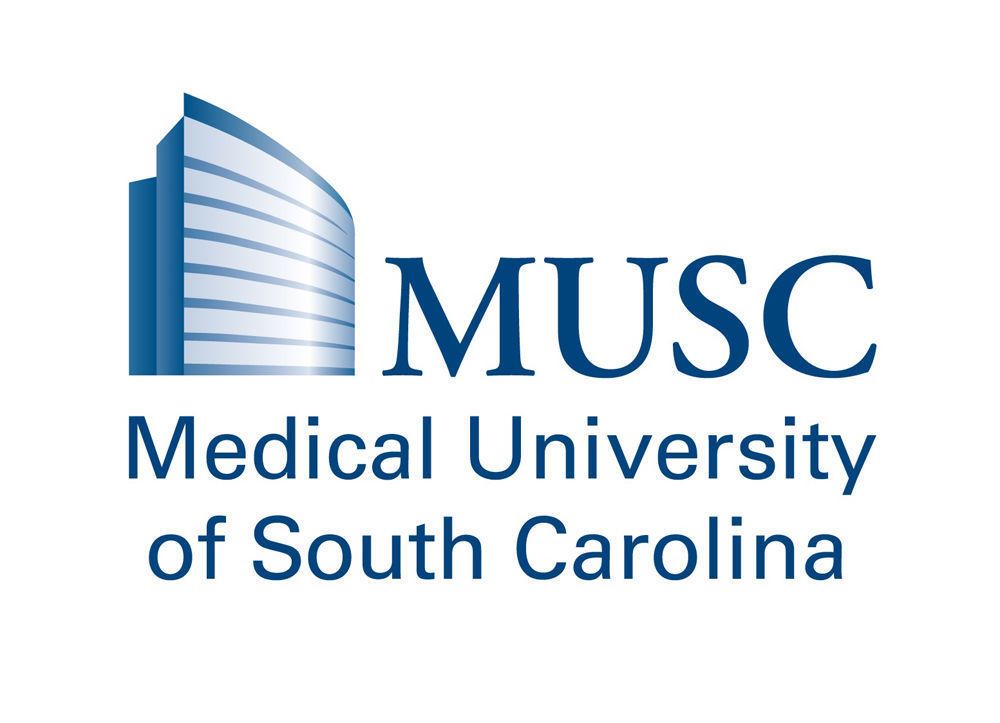 Resource created by the MUSC Telehealth Outreach Program
[Speaker Notes: Face and Nose: Get That Fly Off Your NoseHere comes a pesky old fly and he has landed on your nose! Try to get him off without using your hands. Wrinkle up your nose. Make as many wrinkles in your nose as you can. Scrunch up your nose real hard and hold it just as tight as you can. Notice that when you scrunch up your nose, your cheeks and your mouth and your forehead and your eyes all help you and they get tight, too. (Hold for 10 seconds). Good. You’ve chased him away. Now you can just relax and let your whole face go smooth.

Photo by <a href="/photographer/margot26-46221">Gosia Siechowicz</a> from <a href="https://freeimages.com/">FreeImages</a>]
Squish your toes in the mud
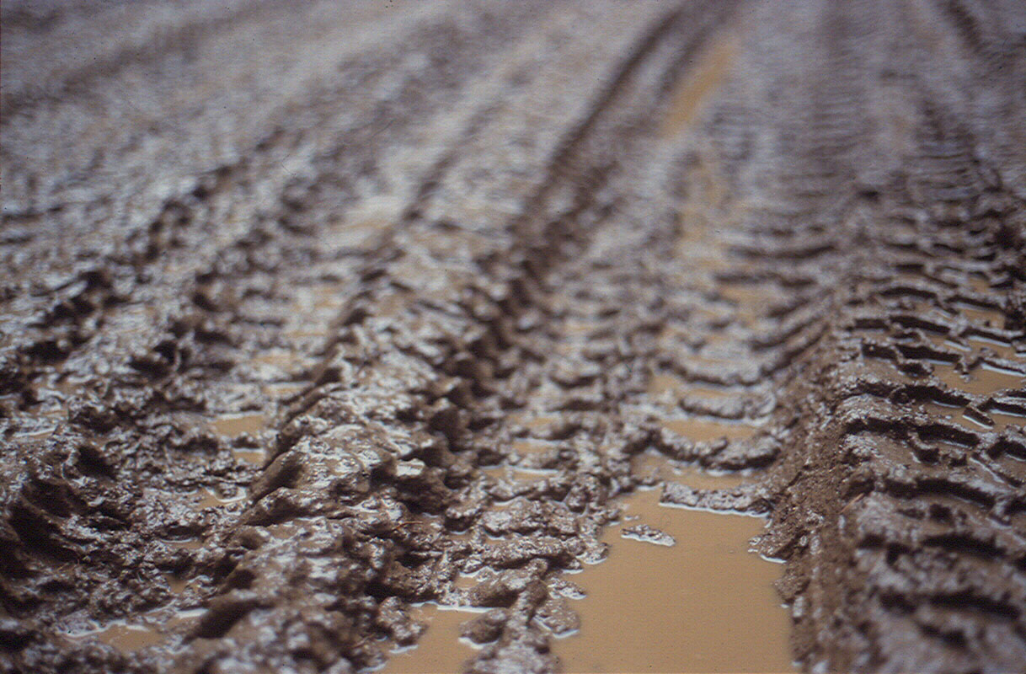 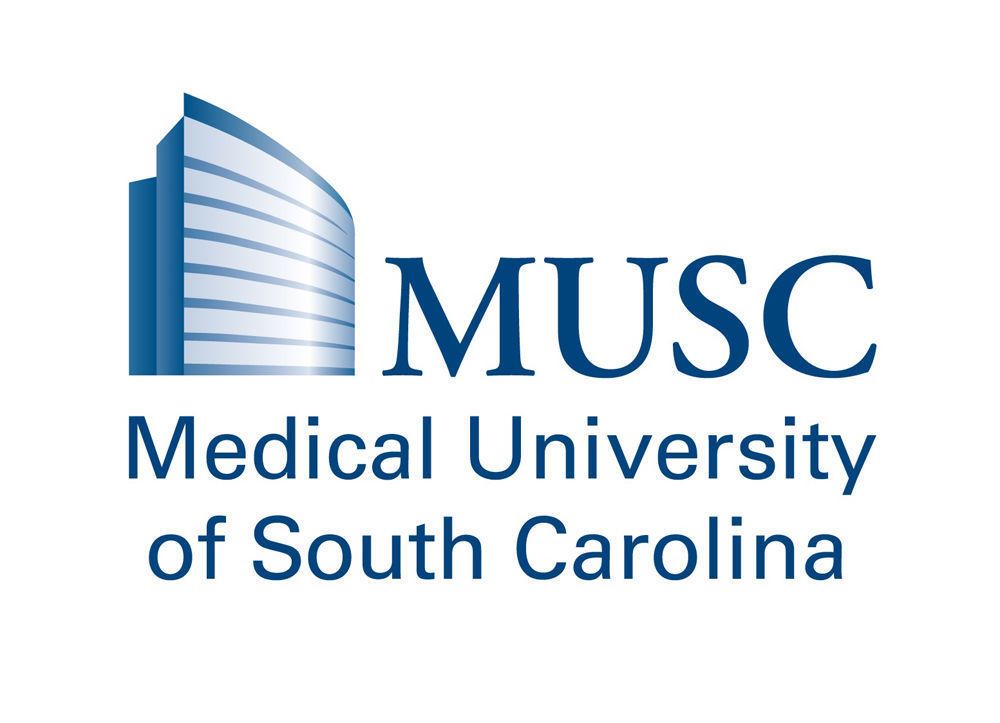 Resource created by the MUSC Telehealth Outreach Program
[Speaker Notes: Legs and Feet: Squish Your Toes in the MudNow pretend that you are standing barefoot in a big, fat mud puddle. Squish your toes down deep into the mud. Try to get your feet down to the bottom of the mud puddle. You’ll probably need your legs to help you push. Squish your toes down. Push your feet, hard! (Hold for 10 seconds). Okay, come back out now. Relax your feet, relax your legs, and relax your toes. It feels so good to be relaxed. No tenseness anywhere. You feel warm and tingly.

Photo by <a href="/photographer/olchuckj-40204">charles olsen</a> from <a href="https://freeimages.com/">FreeImages</a>]